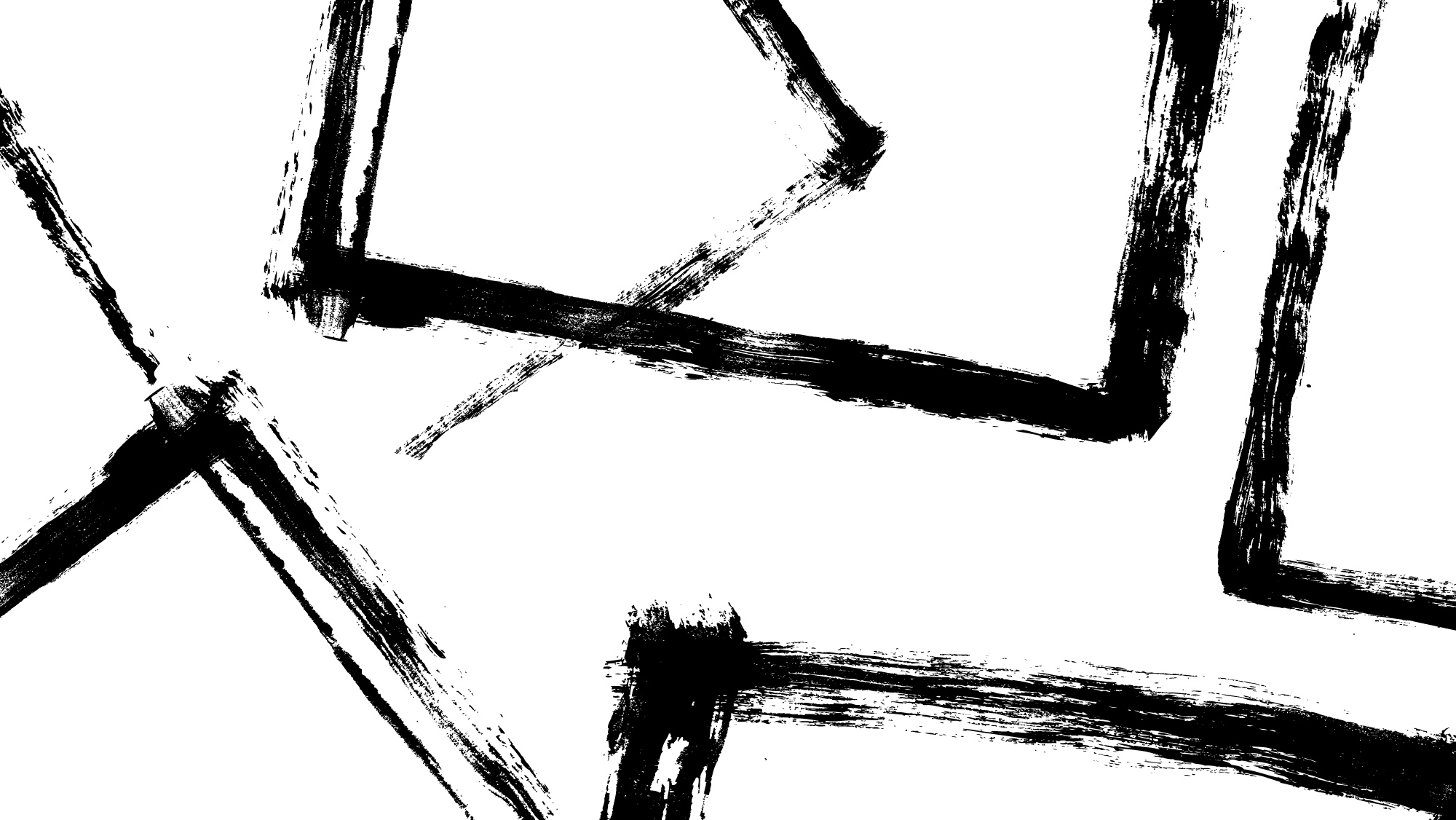 Jak radzić sobie ze stresem
Praca wykonana przez:
 Klara Dulkowska
Ola Kajak 
Karol Lemiesz
Lene Szewczyk
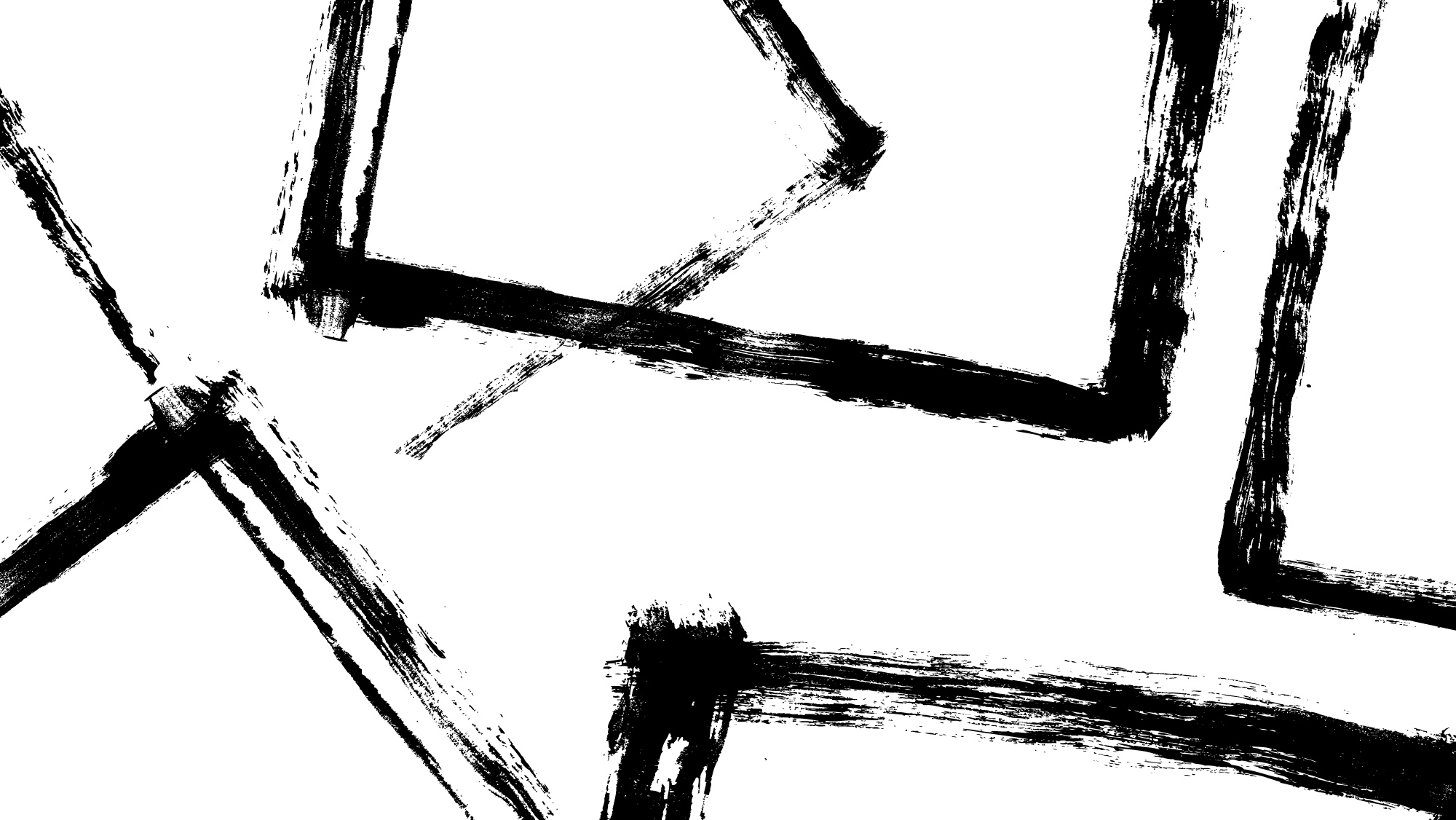 Czym w ogóle jest STRES?Stres to reakcja organizmu na różnego rodzaju doświadczenia i zdarzenia, najczęściej o charakterze nieprzyjemnym.Sytuacje stresowe są obecnie nieodłącznym „towarzyszem” życia człowieka. Stres odbieramy jako odczucie dyskomfortu w określonej sytuacji, rozumianego jako stan napięcia, poczucie zagrożenia lub lęku. Napięte mięśnie karku i ramion, bóle brzucha, zaciśnięte w pięść dłonie i zaciśnięta żuchwa czy zgrzytanie zębami to tylko niektóre z reakcji naszego organizmu na stresującą sytuację.
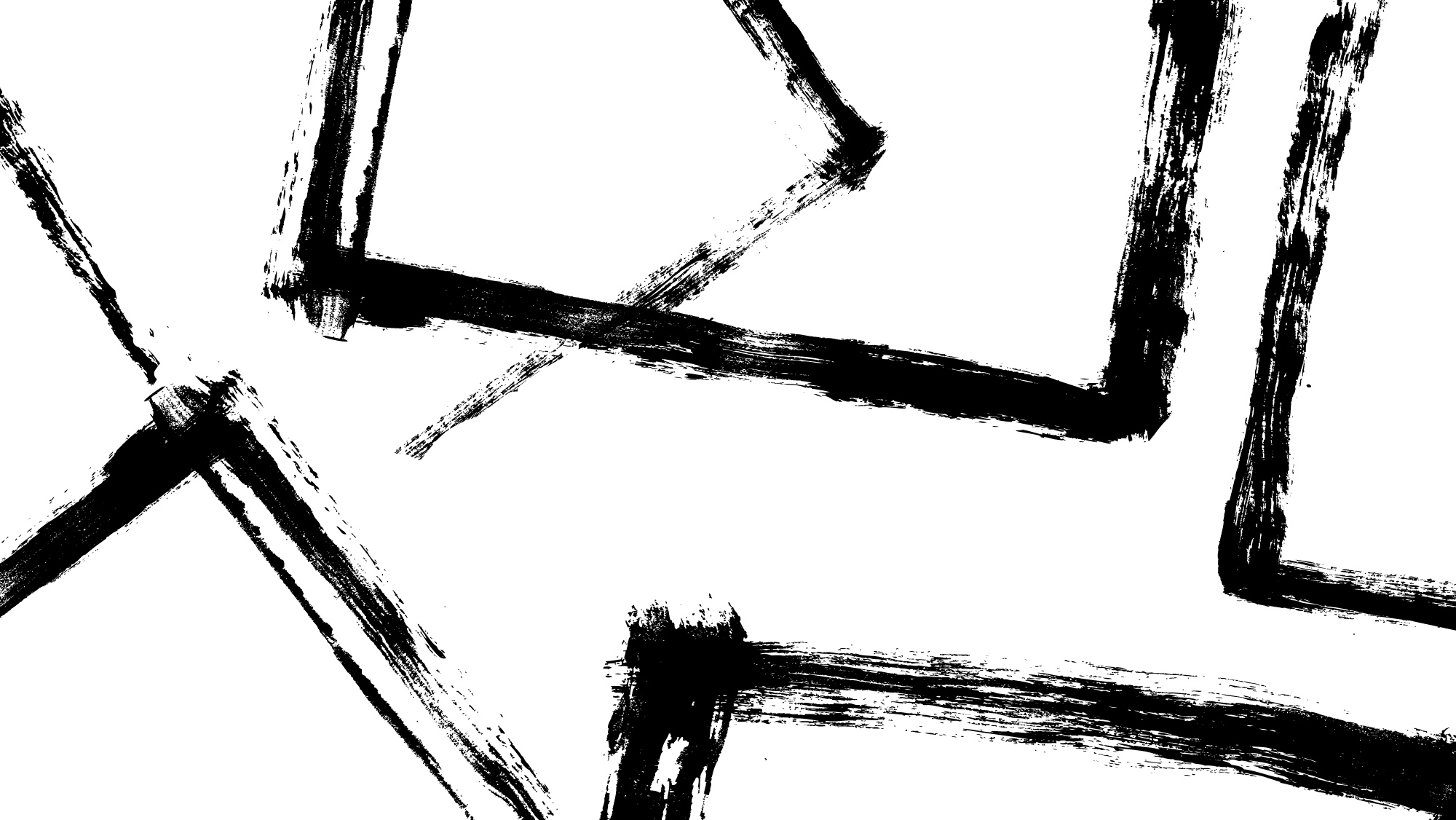 Sposoby na radzenie ze stresem:
Ćwiczenia rozluźniające
Zabawki antystresowe
Usiądź i zastanów się co wpływa na twoje stresujące myśli.
Posłuchaj muzyki.
Poczytaj książkę
  Skorzystaj z pomocy – rozmowa z bliską osobą jest w stanie zmienić nasze nastawienie i podnieść nas na duchu.
Śpij!
Uśmiechaj się
Uprawiaj sport
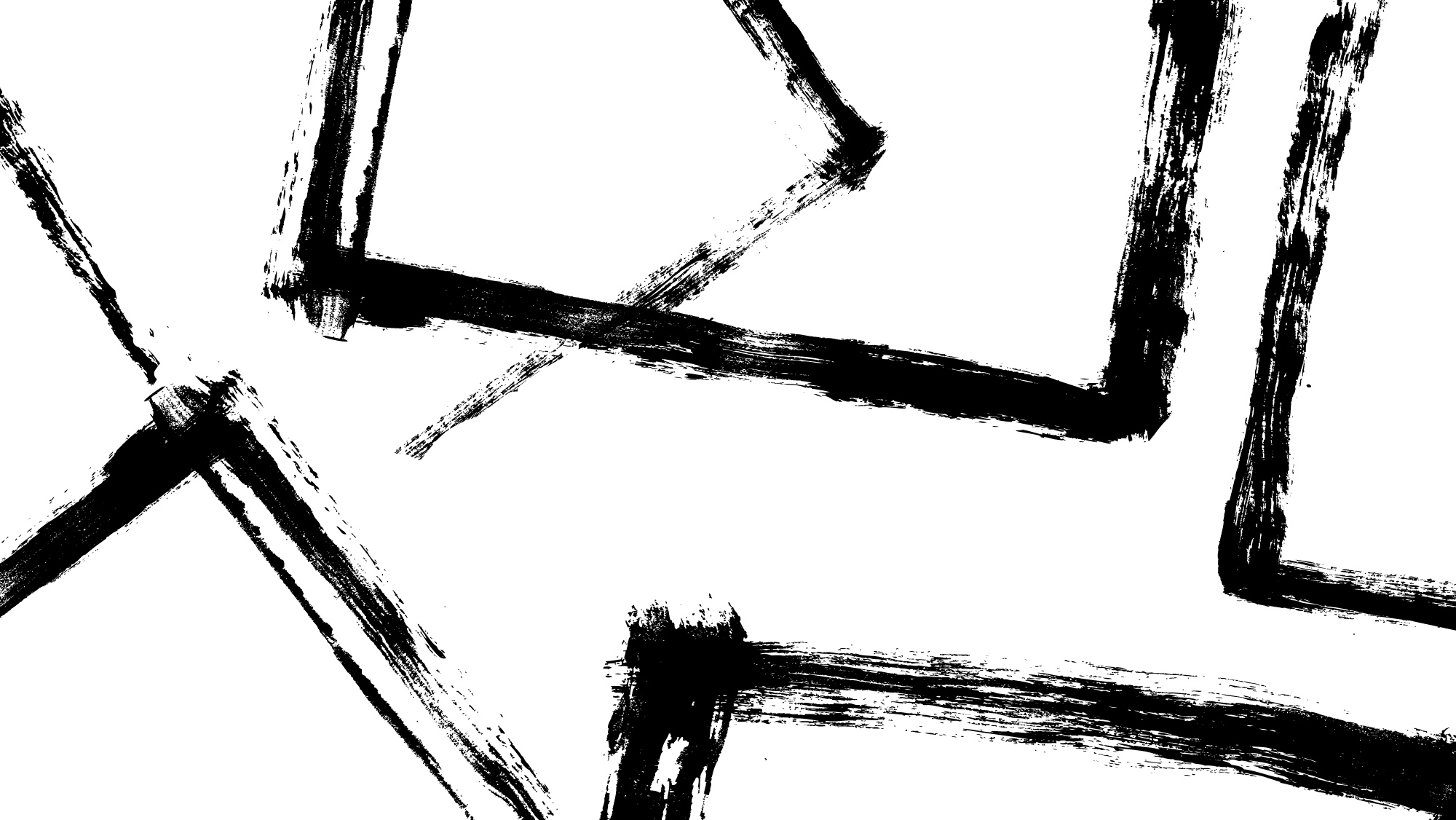 Techniki radzenia sobie ze stresem
Sytuacje stresowe są obecnie nieodłącznym „towarzyszem” życia człowieka. Stres odbieramy jako odczucie dyskomfortu w określonej sytuacji, rozumianego jako stan napięcia, poczucie zagrożenia lub lęku. Napięte mięśnie karku i ramion, bóle brzucha, zaciśnięte w pięść dłonie i zaciśnięta żuchwa czy zgrzyanie zębami to tylko niektóre z reakcji naszego organizmu na stresującą sytuację.
10 technik jak poradzić sobie ze stresem?
1. Zachowaj pozytywne nastawienie.
2. Zaakceptuj, że istnieją zdarzenia, których nie możesz kontrolować.
3. Bądź asertywny, a nie agresywny. Podkreślaj swoje uczucia, opinie lub przekonania, zamiast być defensywnym lub pasywnym czy złym.
4. Znajdź swój sposób na redukcję stresu.
5. Ucz się technik relaksacyjnych i ćwicz. Spróbuj medytacji, jogi lub taj chi.
6. Ćwicz regularnie. Twój organizm lepiej radzi sobie ze stresem, gdy jest w dobrej kondycji.
7. Jedz zdrowe, dobrze zbilansowane posiłki.
8.Naucz się efektywniej zarządzać czasem.
9.Podejmuj próby zachowania codziennej rutyny ‒ stałe pory przywracają ład, harmonię, a natłok zmian jest stresogennym wyzwaniem.
10. Odpowiednio ustalaj granice i naucz się odmawiać prośbom, które spowodowałyby nadmierny stres w twoim życiu.
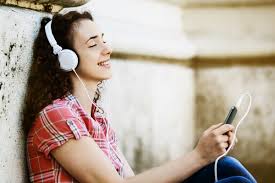 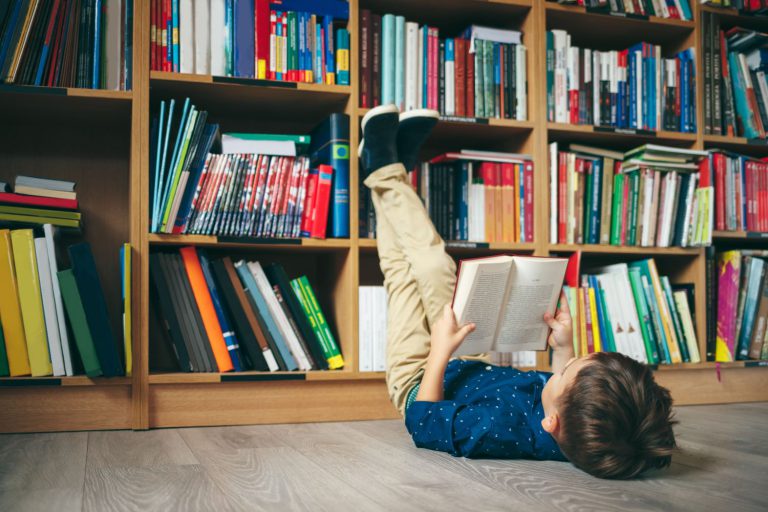 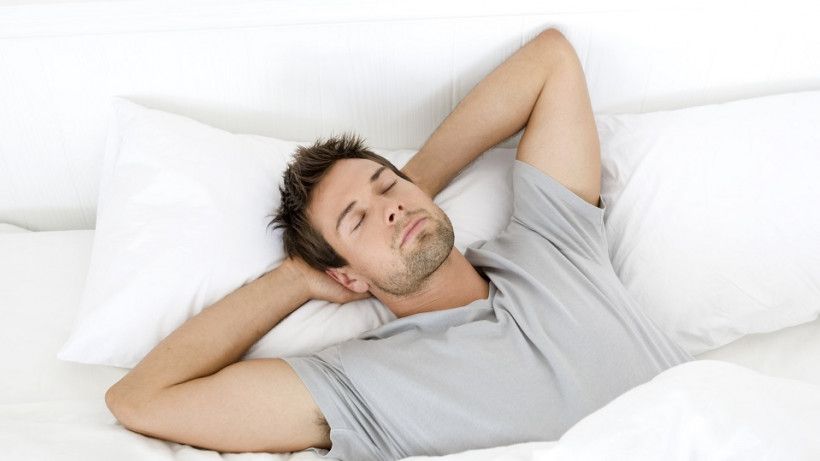 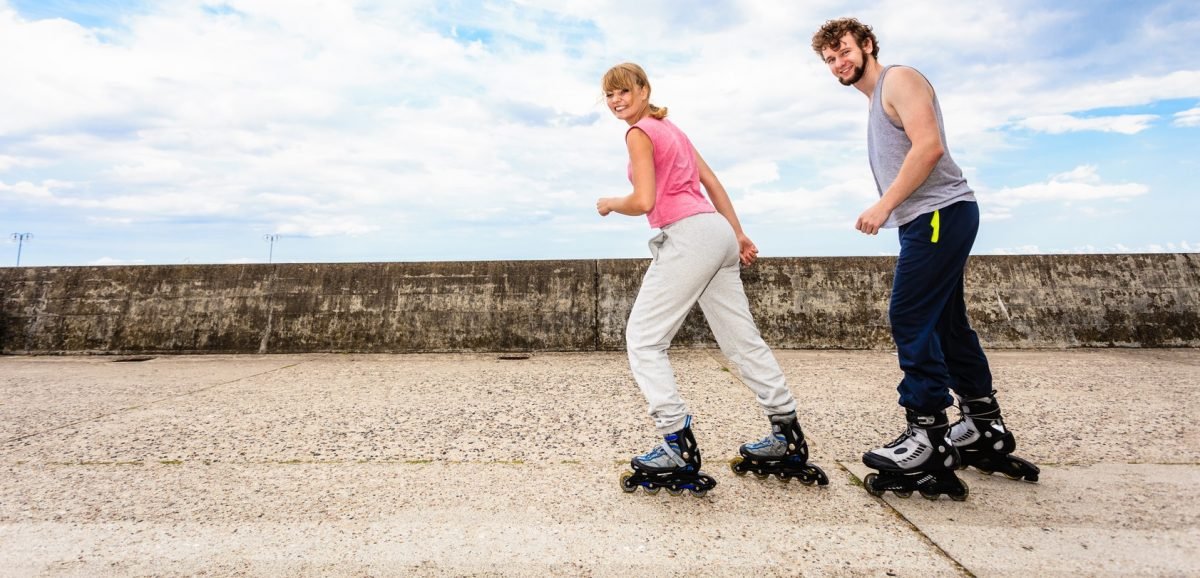